Parking & Transit Update
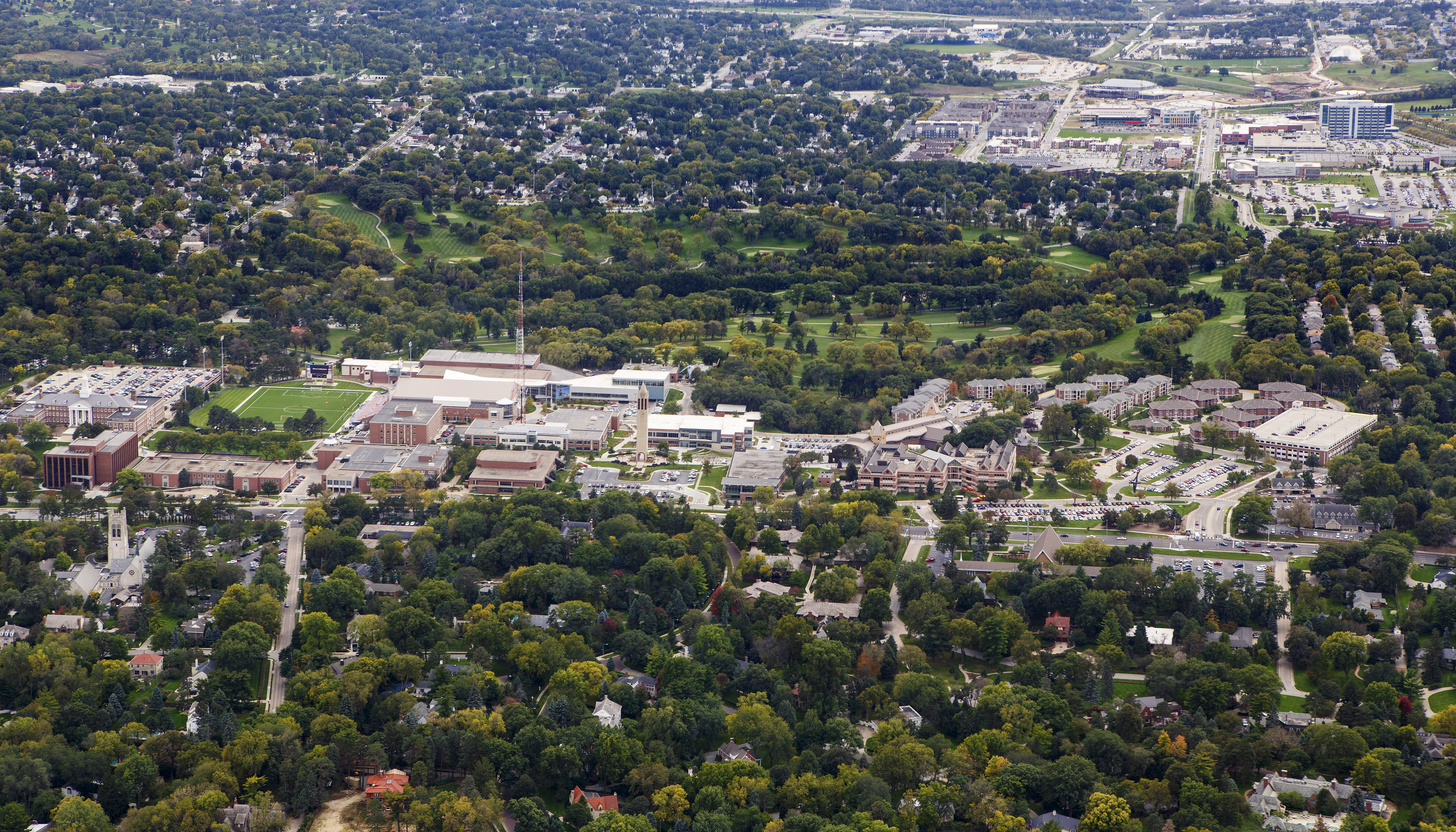 February 2015
Agenda
1.  Guiding Principles & Parking Advisory Committee

2.  Parking stall inventory & anticipated changes 
 
3.  Parking Utilization
 
4.  Parking Adequacy
 
5.  Parking Rates
 
6.  Remote Parking Plan for 2015-16 Academic Year
 
7.  Transit Options
2
Agenda
1.  Guiding Principles & Parking Advisory Committee

2.  Parking stall inventory & anticipated changes 
 
3.  Parking Utilization
 
4.  Parking Adequacy
 
5.  Parking Rates
 
6.  Remote Parking Plan for 2015-16 Academic Year
 
7.  Transit Options
3
Guiding Principles
Adequate parking stalls as evidenced by a low parking ratio
Community visitor access
Pedestrian & motorist safety
Reduce cars on campus:
Carpooling
Mass transit
Bike & motorcycle
Remote parking
Best practices in Parking Department operations
Plan and anticipate parking/transportation needs, including:
Campus growth
Class scheduling
Impact of online courses
Student housing 
Oversight by Campus Parking Advisory Committee
4
UNO Parking Advisory Committee
Faculty:
		Joshua Darr, Chemistry
		Ana Carballal, Foreign Languages
		Bobby Vasquez, English

Staff:
		Karen Kempkes, Chair, Division of Continuing Studies
		James Vogeltanz, Grounds
		Lisa Paskewitz, Enrollment Management

Student:
		Emily Bradley
		Jared Malooley
		TBA

Ex-officio:
		Stan Schleifer, Director of Support Services
		James Ecker, Manager of Parking Operations
5
Agenda
1.  Guiding Principles & Parking Advisory Committee

2.  Parking stall inventory & anticipated changes 
 
3.  Parking Utilization
 
4.  Parking Adequacy
 
5.  Parking Rates
 
6.  Remote Parking Plan for 2015-16 Academic Year
 
7.  Transit Options
6
Parking Stall Inventory
7
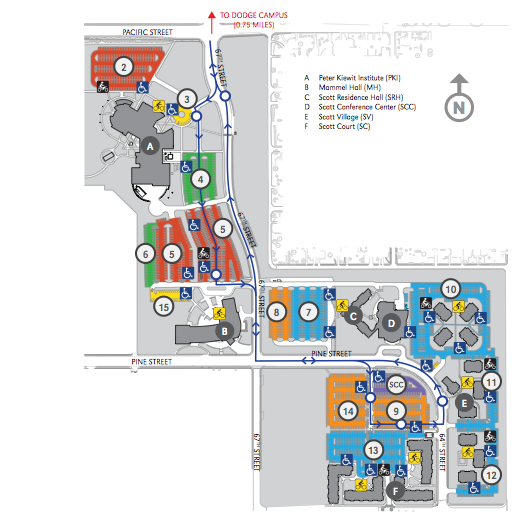 Pacific Campus Changes
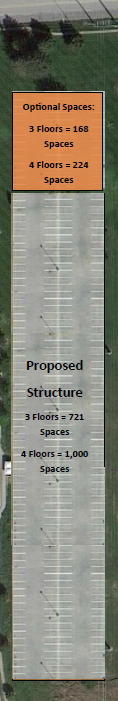 Planned location
for parking structure
Planned location
for Housing/Academic & 
Programmatic
mixed-use facility
Pacific Campus Changes – Phase 1
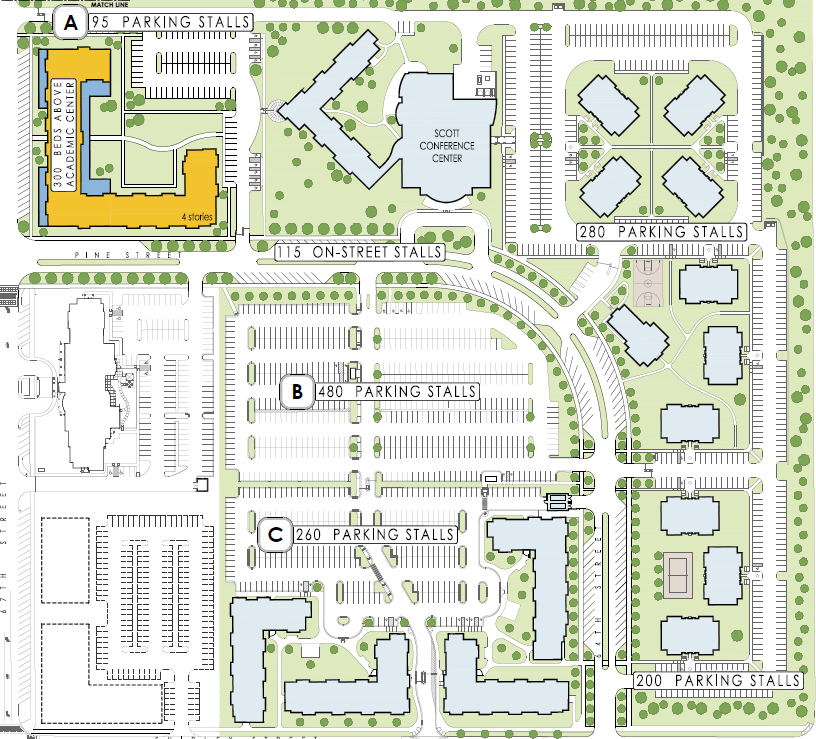 Pacific Campus Changes – Phase 2
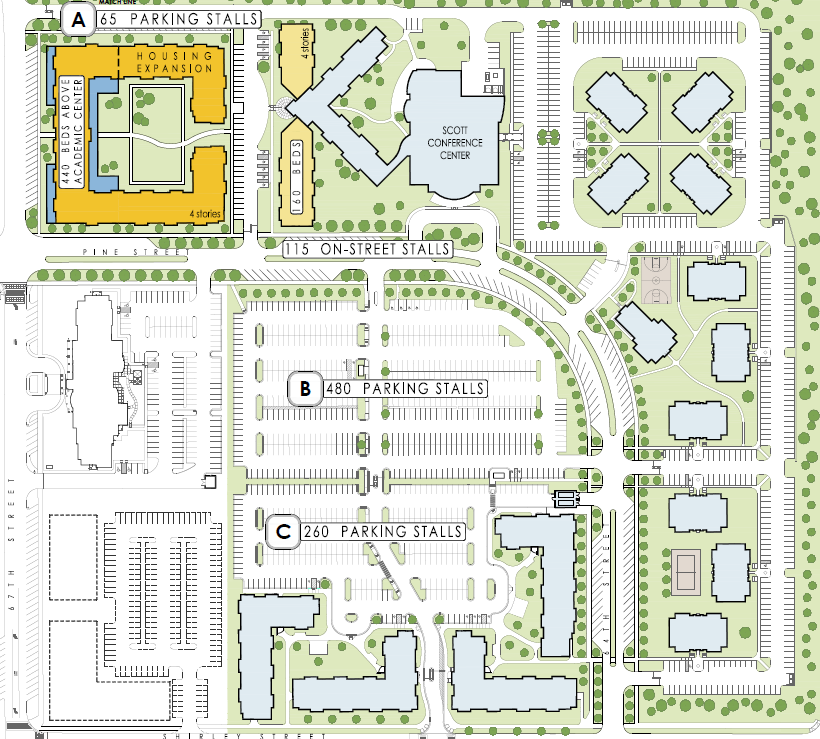 Agenda
1.  Guiding Principles & Parking Advisory Committee

2.  Parking stall inventory & anticipated changes 
 
3.  Parking Utilization
 
4.  Parking Adequacy
 
5.  Parking Rates
 
6.  Remote Parking Plan for 2015-16 Academic Year
 
7.  Transit Options
11
Parking Utilization
Note:  Upper and lower levels are occasionally full during first two weeks of each Semester
	 Generally 200+ stalls are available at Crossroads, except during peak time
12
Agenda
1.  Guiding Principles & Parking Advisory Committee

2.  Parking stall inventory & anticipated changes 
 
3.  Parking Utilization
 
4.  Parking Adequacy
 
5.  Parking Rates
 
6.  Remote Parking Plan for 2015-16 Academic Year
 
7.  Transit Options
13
Parking Adequacy – All Stalls
14
Parking Adequacy – UNO Stalls Only
15
Parking Adequacy – Comparison to Others
Average
UNO
Averages
UNO
16
Source: ENO Foundation for Transportation, Inc.
Agenda
1.  Guiding Principles & Parking Advisory Committee

2.  Parking stall inventory & anticipated changes 
 
3.  Parking Utilization
 
4.  Parking Adequacy
 
5.  Parking Rates
 
6.  Remote Parking Plan for 2015-16 Academic Year
 
7.  Transit Options
17
Annual Parking Permit Rates (2014-15)
18
Parking Permit Rate Comparison – BOR Peers
19
Parking Permit Rate Comparison - Other
20
Short-Term Parking Options
21
Short-Term Parking Options
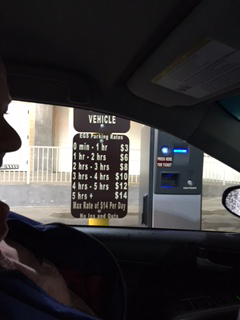 22
Agenda
1.  Guiding Principles & Parking Advisory Committee

2.  Parking stall inventory & anticipated changes 
 
3.  Parking Utilization
 
4.  Parking Adequacy
 
5.  Parking Rates
 
6.  Remote Parking Plan for 2015-16 Academic Year
 
7.  Transit Options
23
Remote Campus Parking 2015-2016
Location:
Parking lots on Center Campus, west of new UNO/Community Arena
Access from new road (67th/68th Street) from Spring Street or from Mercy Road

Shuttles to Campus:
Specific shuttles to/from Dodge Campus
Specific shuttles to/from Pacific Campus
Map on next slide

Hours:
Shuttles will run 7am to 7pm 
Demand and construction on Pacific Campus may require expanded hours

Security:
Contract security will focus on commuter lots — will also monitor other lots around Arena.

Permits:
No permits will be required. This will be evaluated in future years.
24
Shuttle Map From Remote Parking
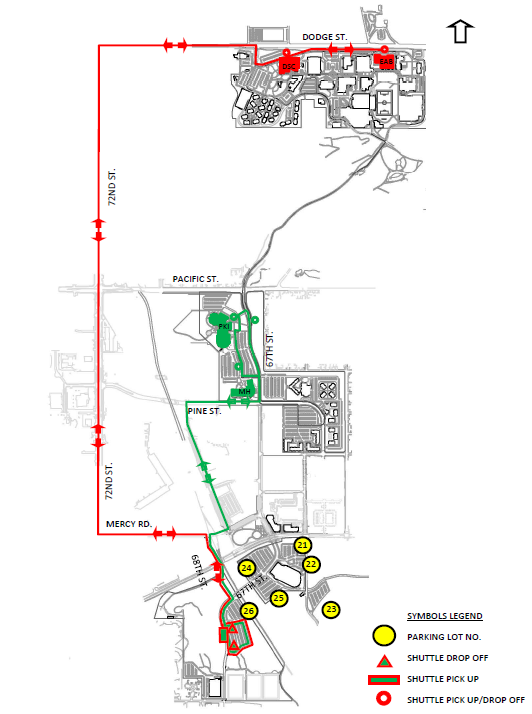 Red = Remote lot
To/from Dodge Campus
Green = Remote lot
To/from Pacific Campus
25
Agenda
1.  Guiding Principles & Parking Advisory Committee

2.  Parking stall inventory & anticipated changes 
 
3.  Parking Utilization
 
4.  Parking Adequacy
 
5.  Parking Rates
 
6.  Remote Parking Plan for 2015-16 Academic Year
 
7.  Transit Options
26
Transit Options
MavRide
Free Metro bus pass
Student program in place several years (about 800 passes/semester)
Faculty/Staff program started in January 2015

Zimride
Social rideshare program designed for university communities
Share rides will others who travel same route
Routine or one-time
Implementation February 2015

Emergency Ride Home
Commuters can receive free ride home when unexpected emergencies occur
UNO contracting with local taxi services
Available to students, faculty and staff

Zipcar
Car-sharing program (in place at UNO since 2013)
Great option for those that need to use a car on an infrequent basis
Starting in January 2015, Zipcar is available for UNO Department use
27
Office Hours: 8am to 5pm (M-F)Eppley Administration Building, Room 107
402-554-PARK (7275)

unoparking@unomaha.edu


						@UNOParking

				    University of Nebraska at Omaha Parking

 Unomaha.edu/parking
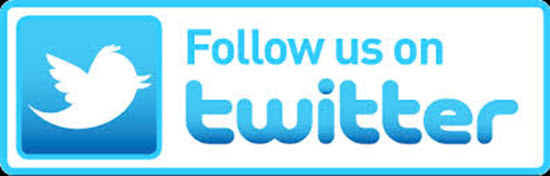 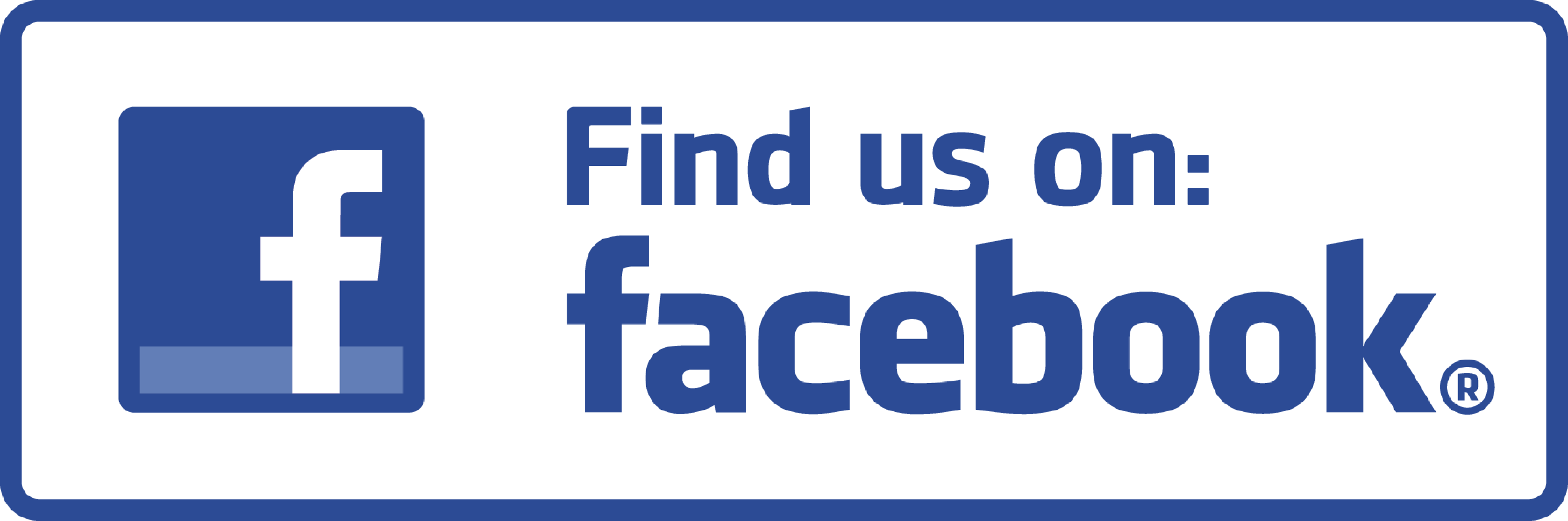 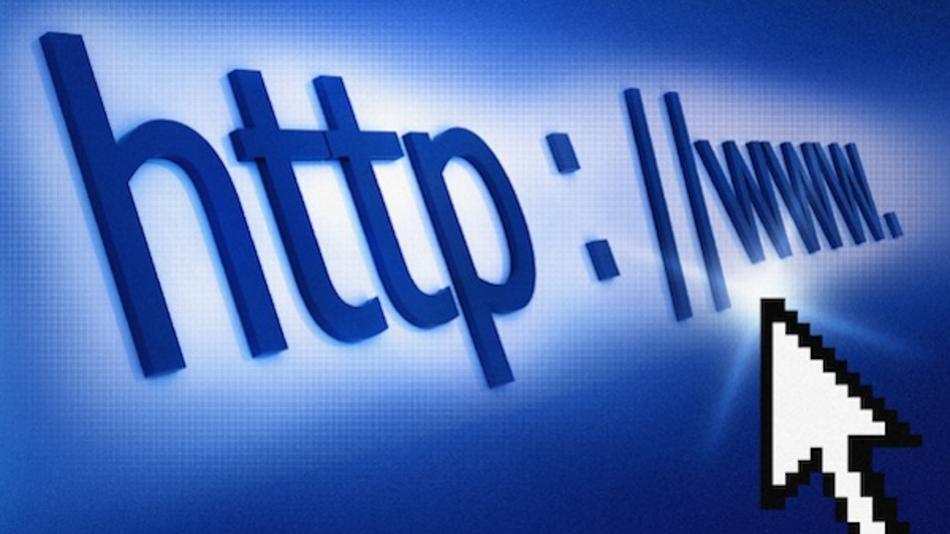 28